Мастер -класс
«Обучение в движении посредством многофункциональных напольных игровых пособий с интеллектуальным содержанием»
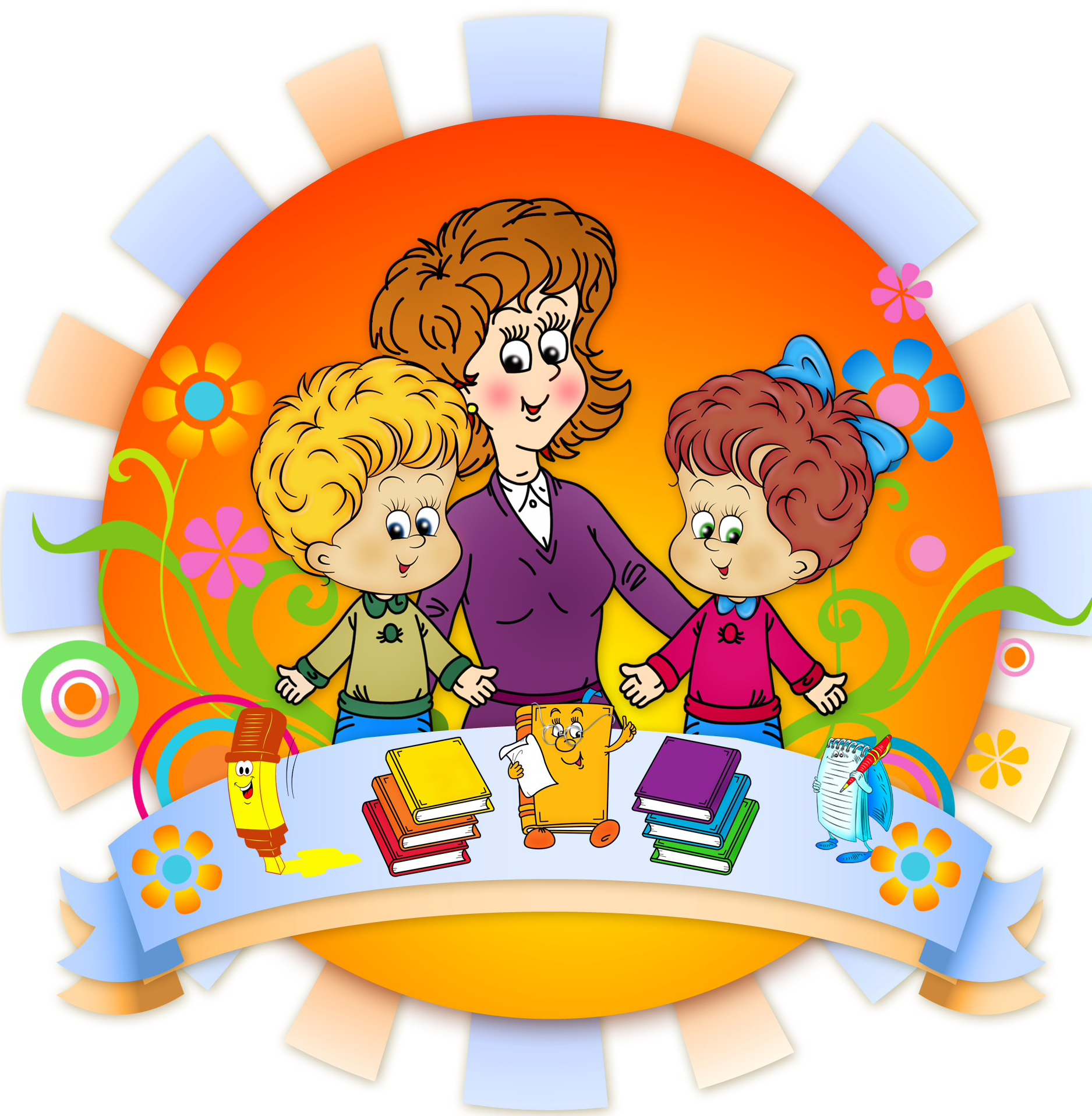 Воспитатель высшей квалификационной категории
 Григорьева Анна Александровна МАДОУ «Детский сад № 304» 
города Ростова-на-Дону
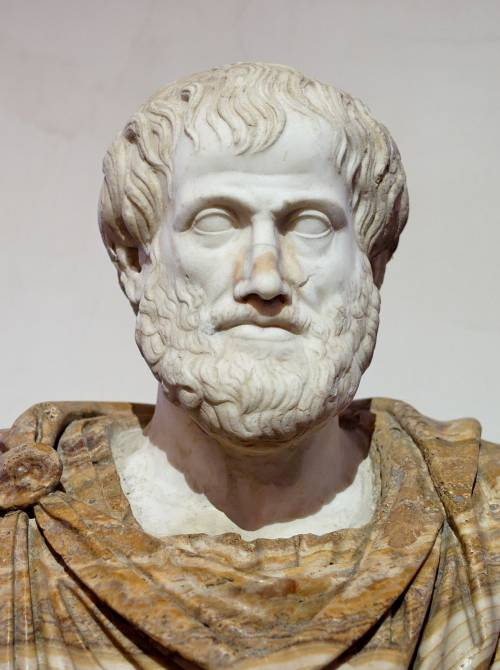 «Движение - это жизнь, 
   а жизнь - это движение!»  
     Аристотель
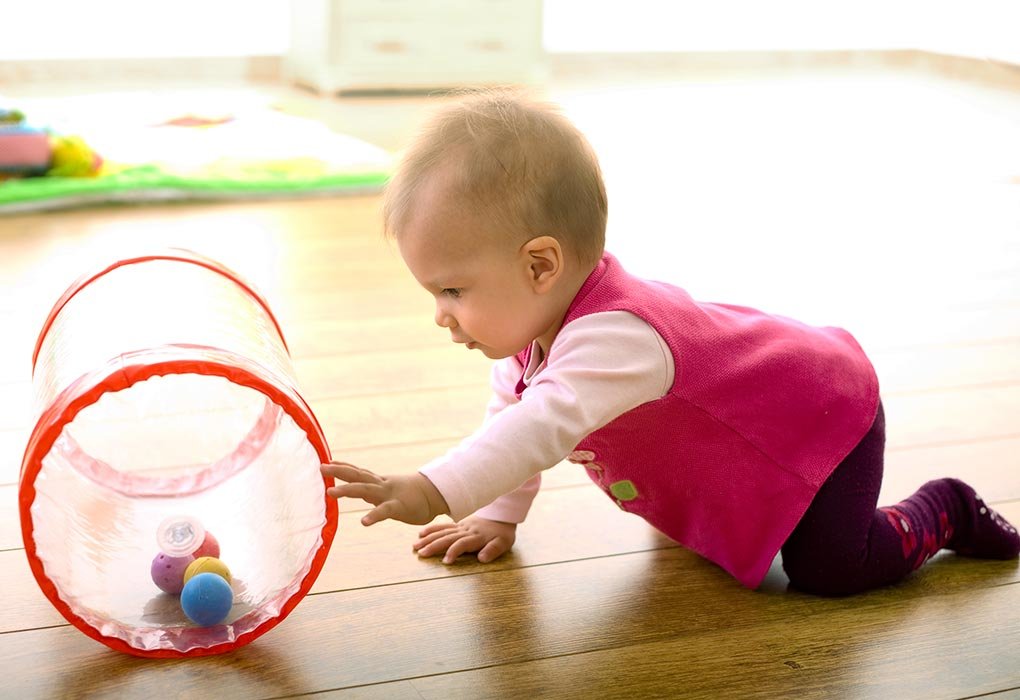 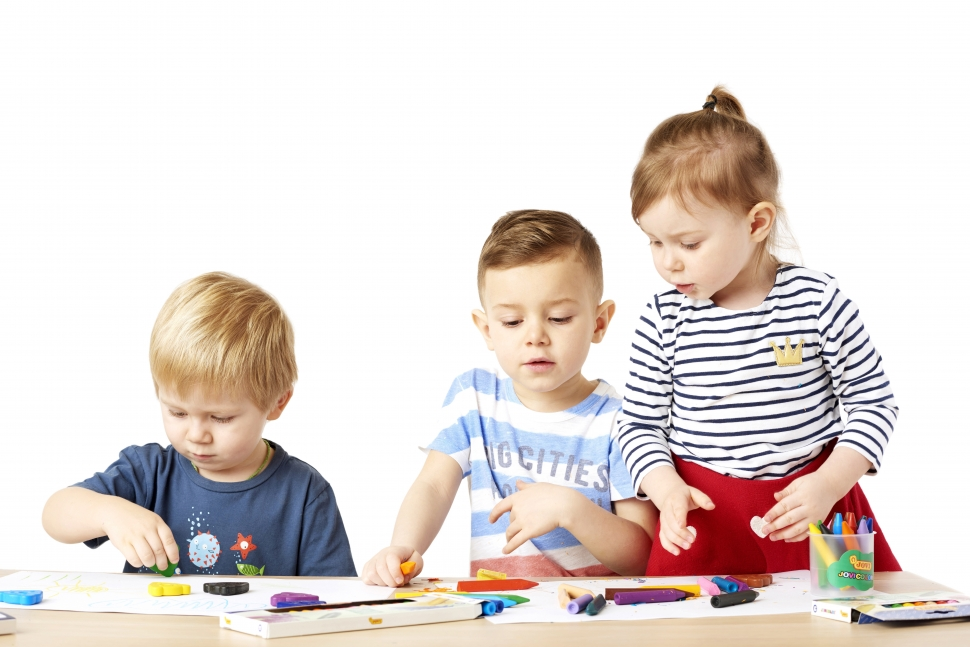 Движения-
важные 
средства воспитания
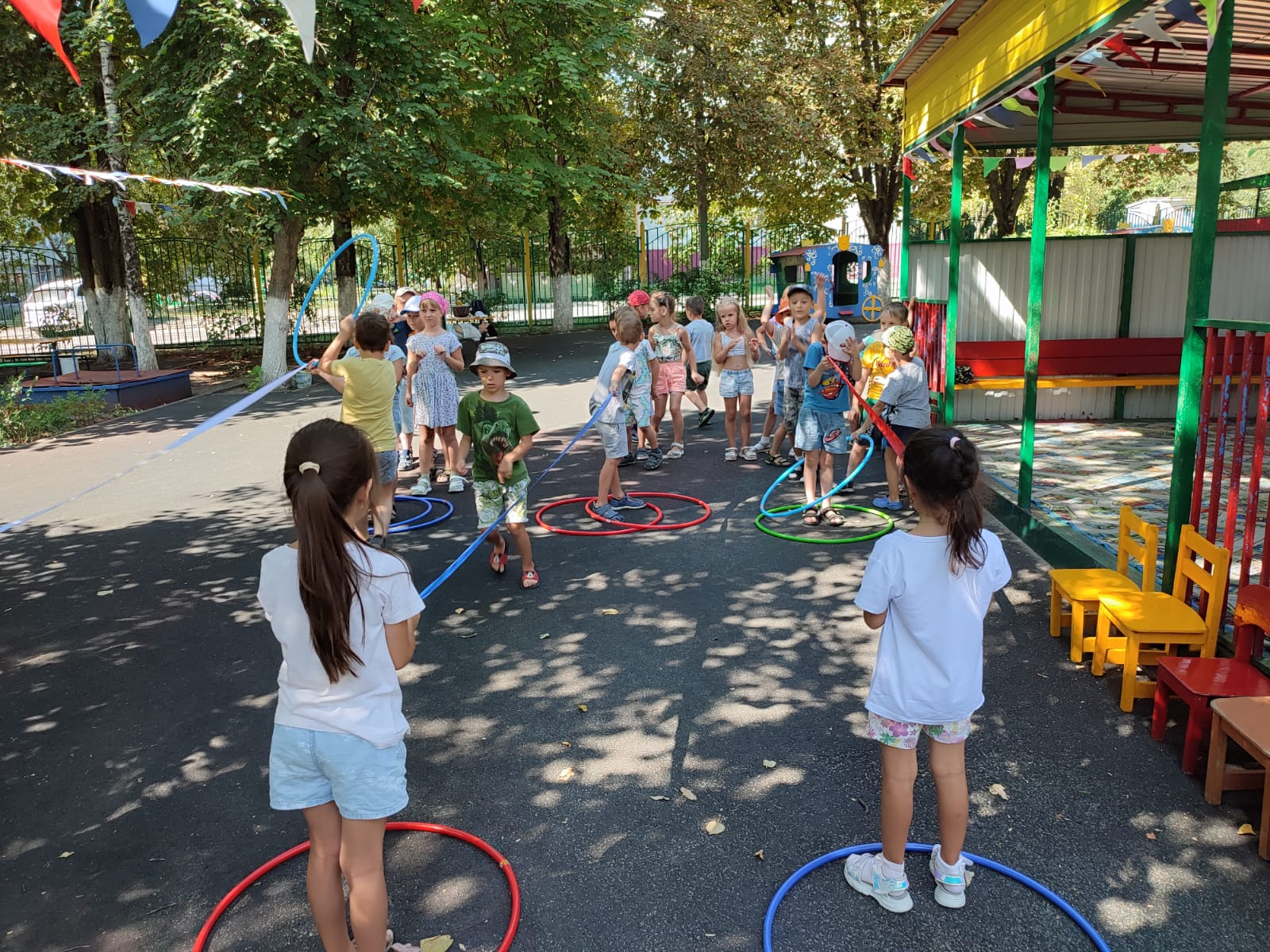 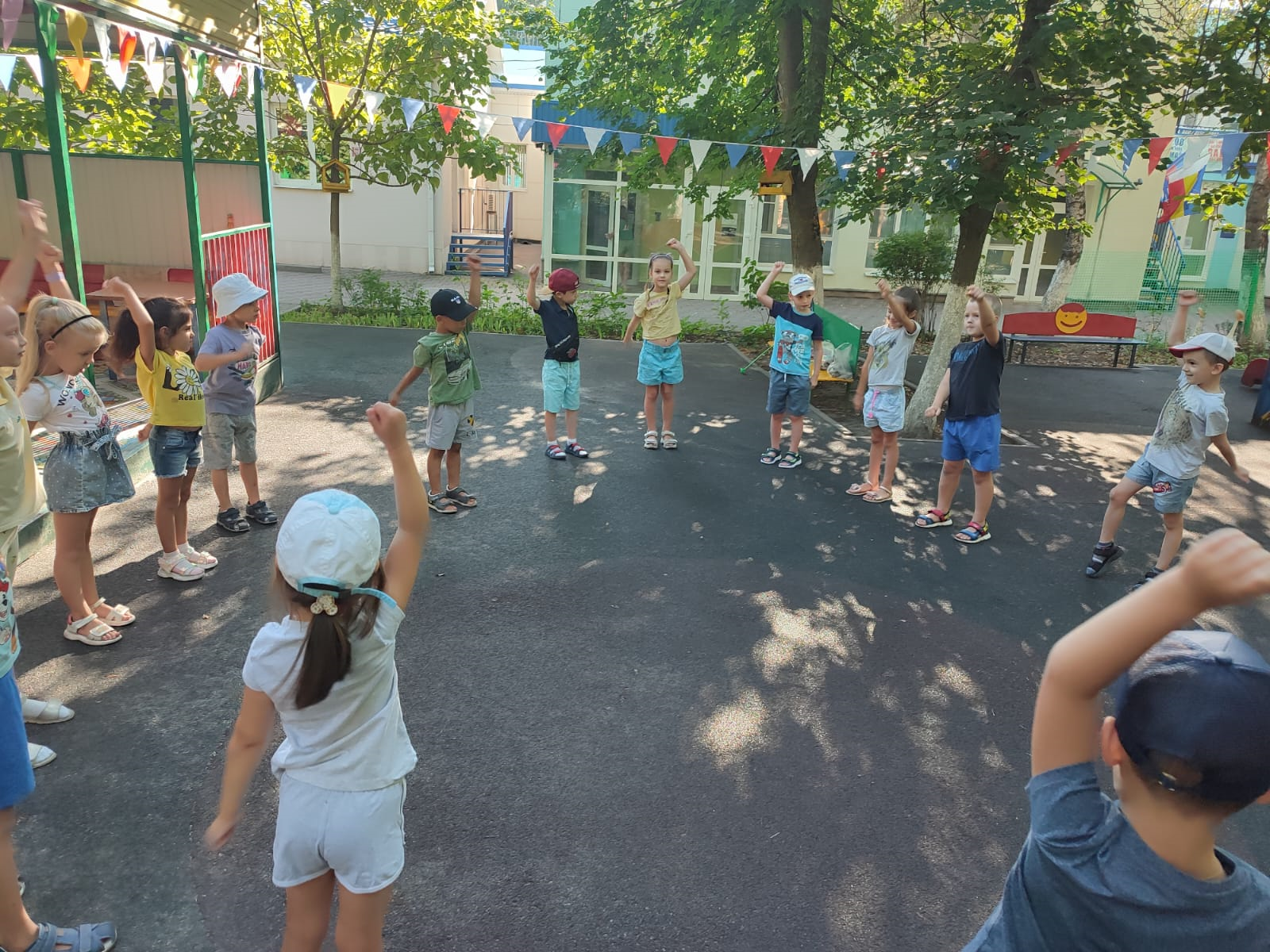 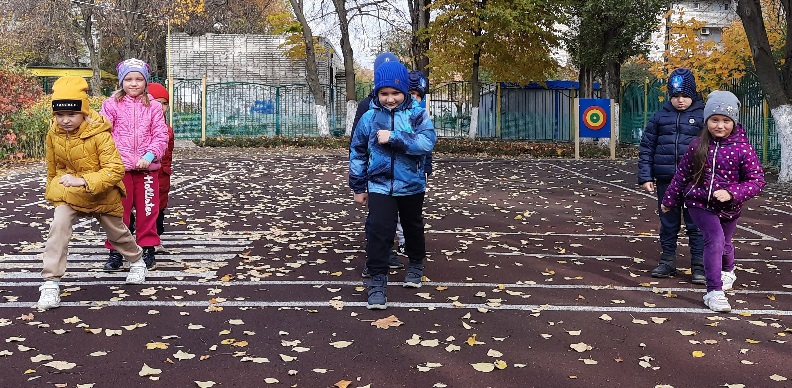 «Обучение в движении»
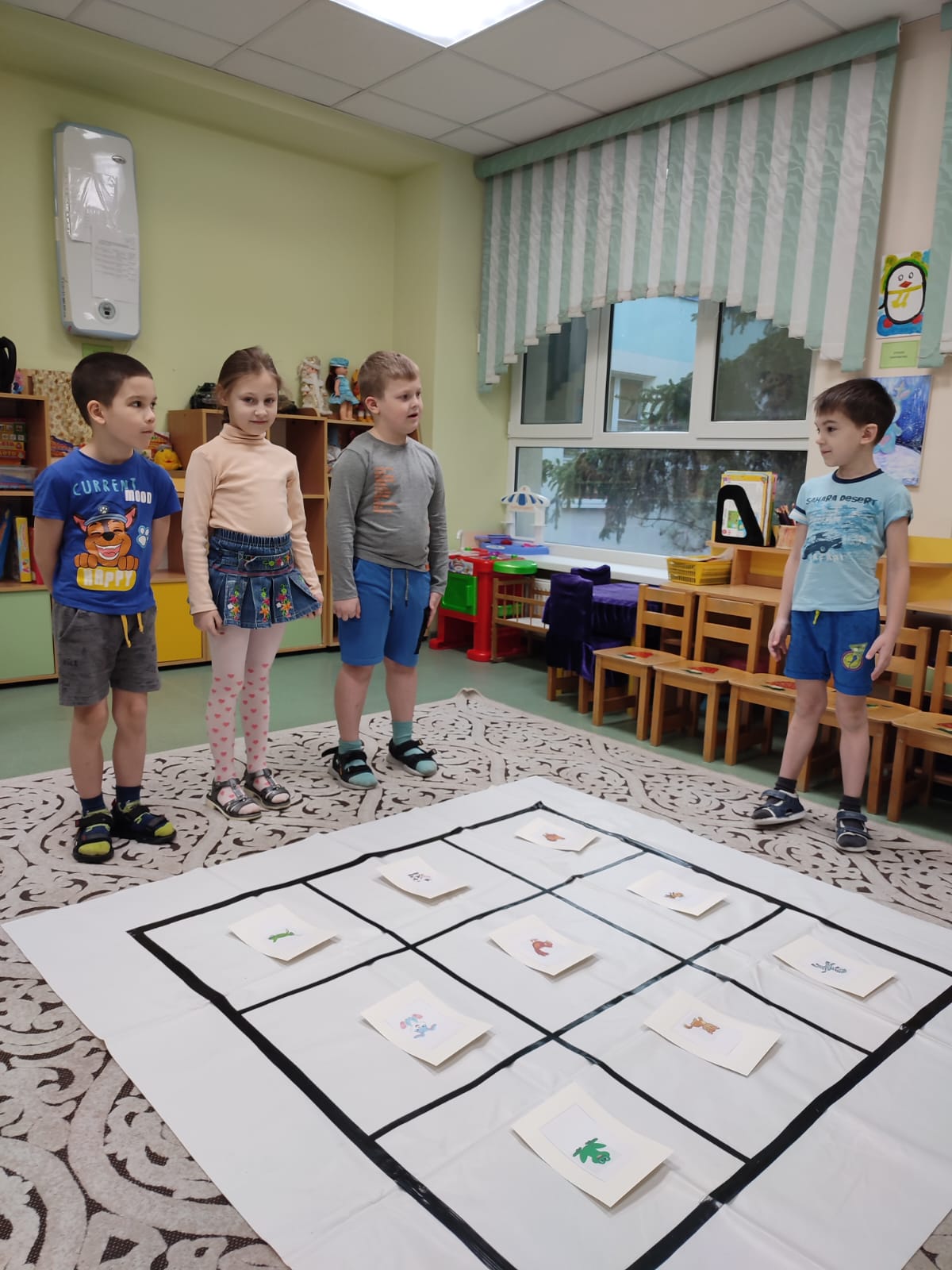 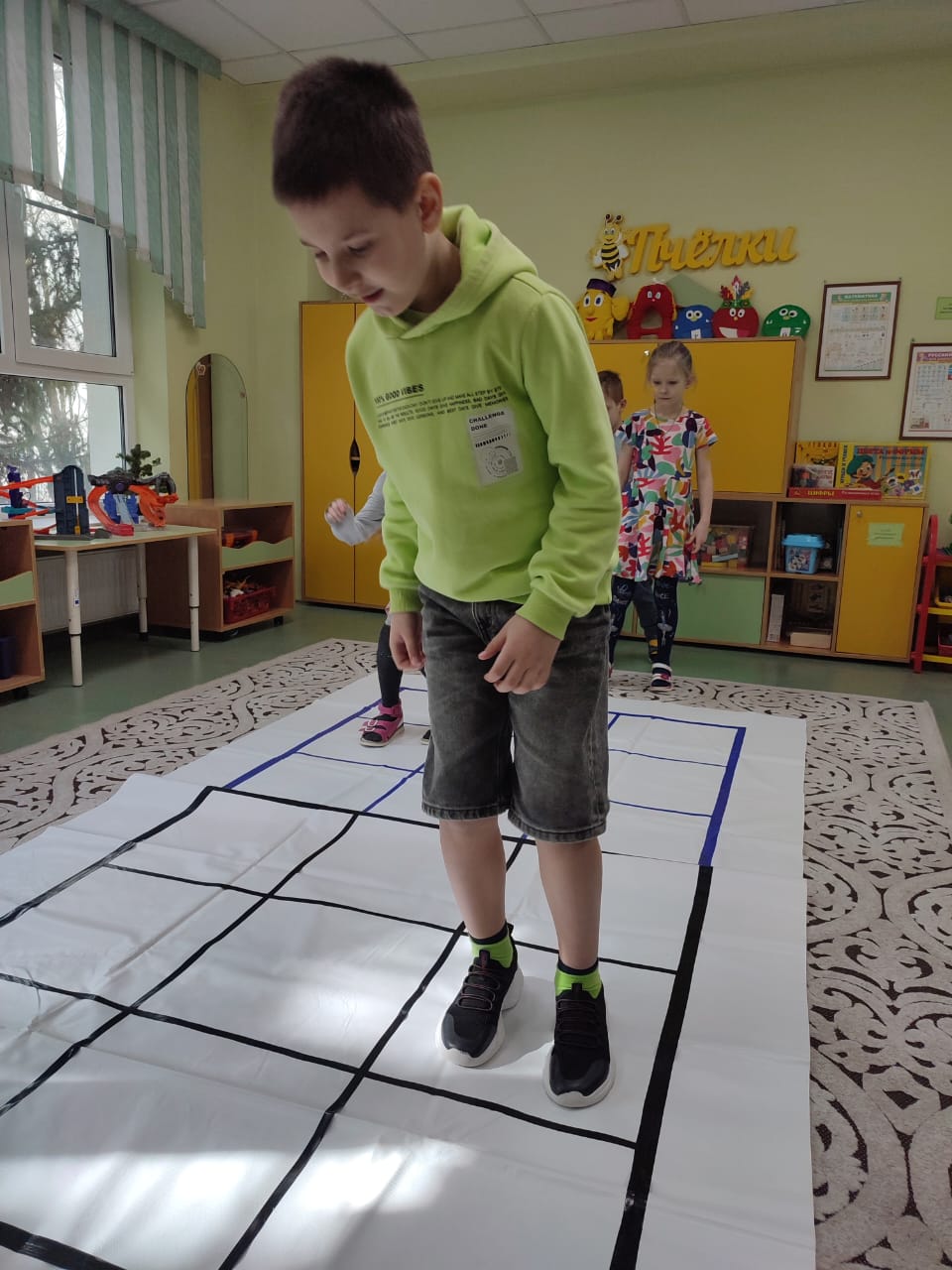 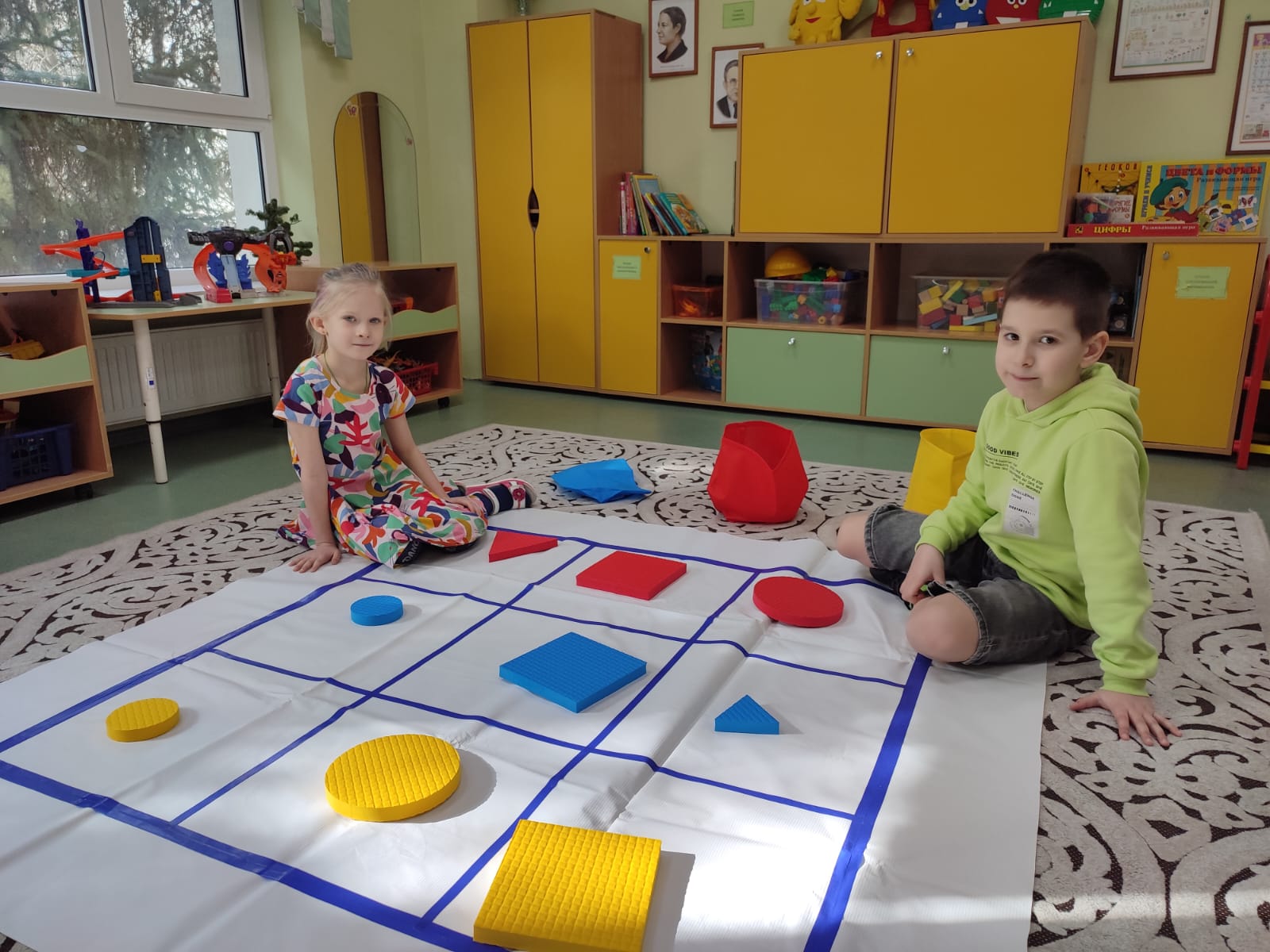 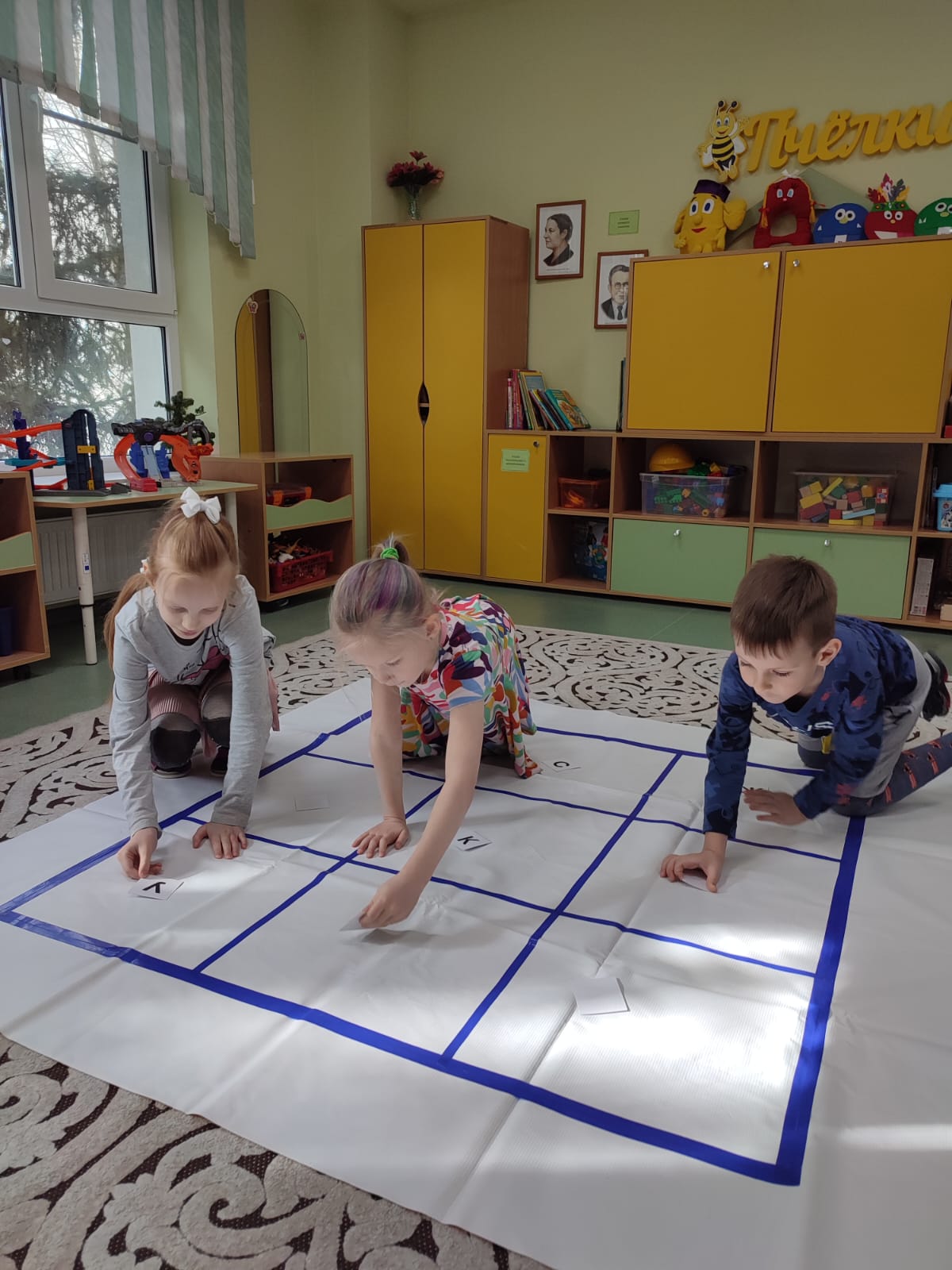 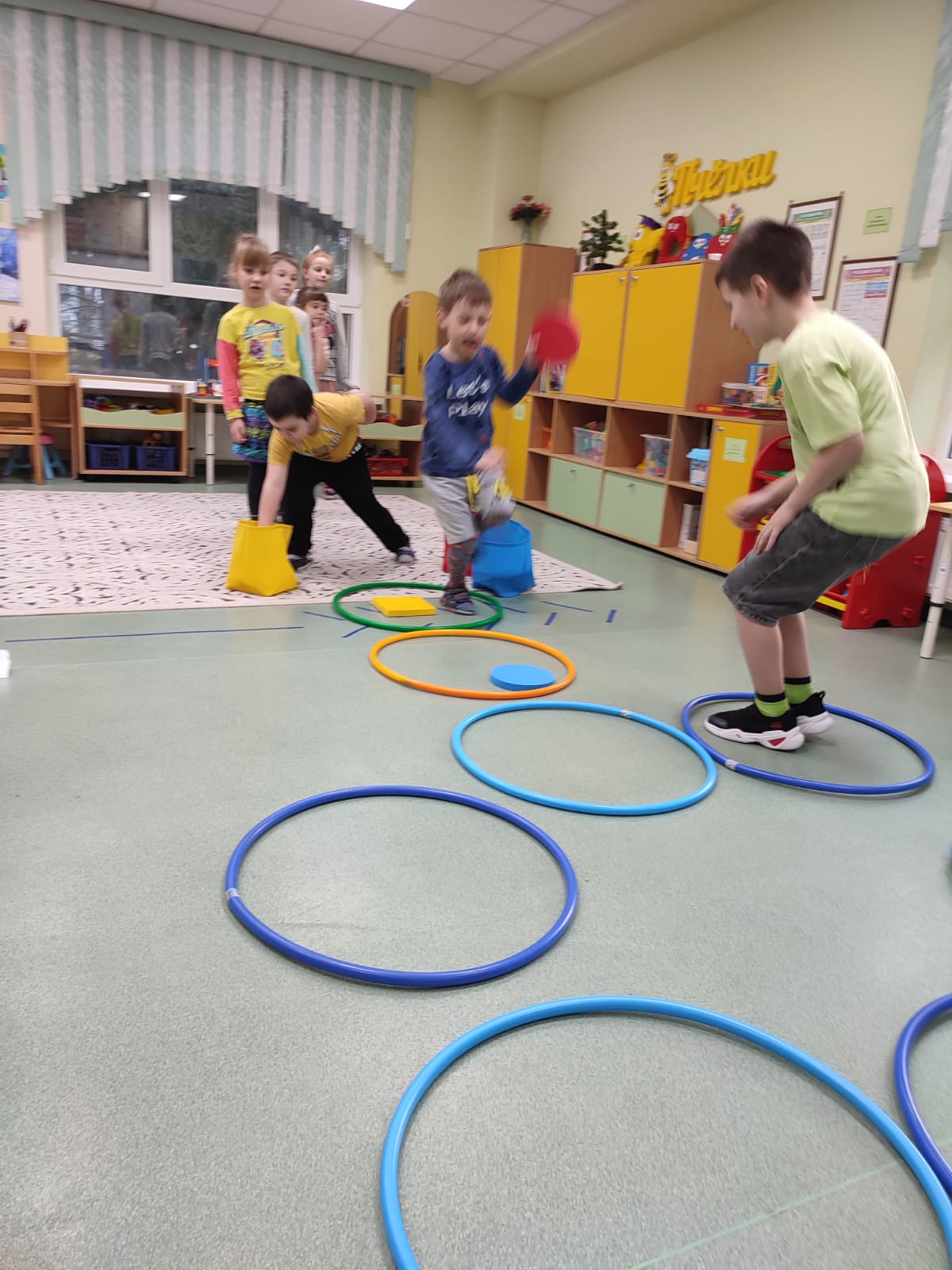 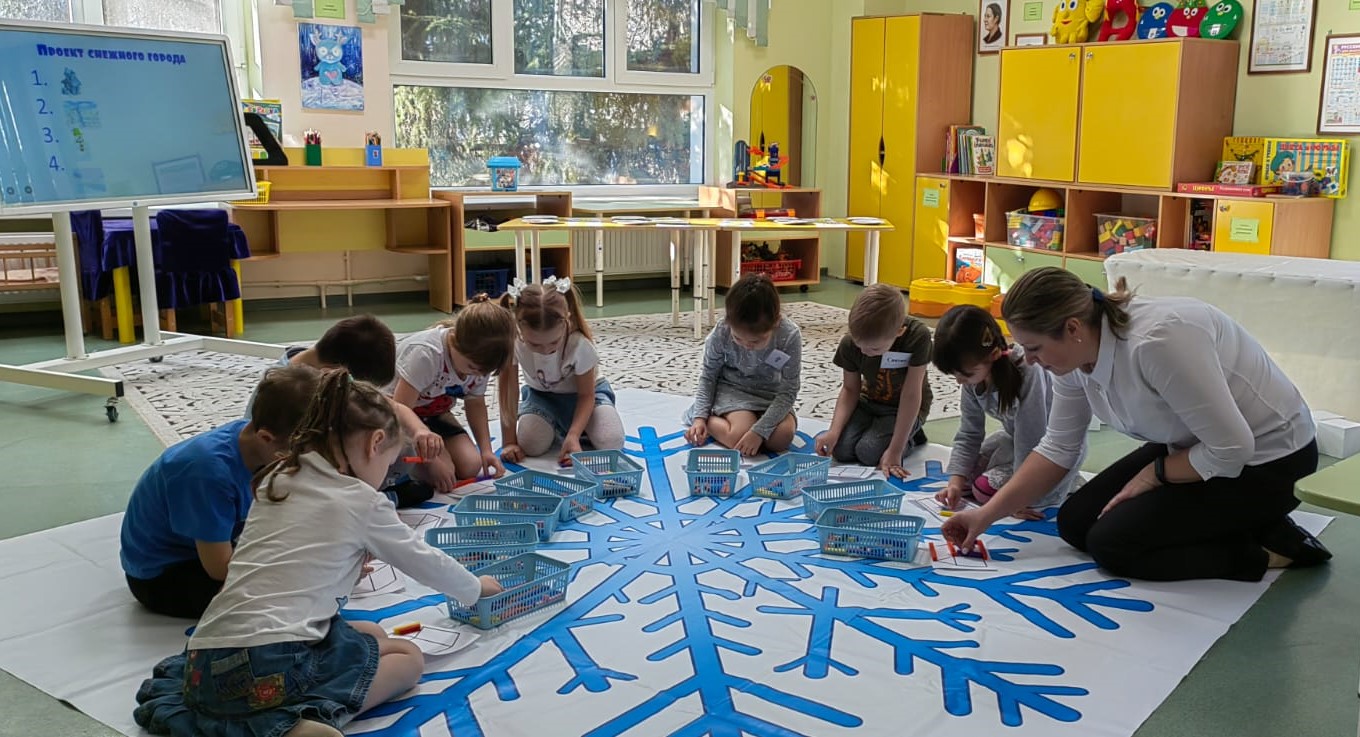 Многофункциональное напольное полотно
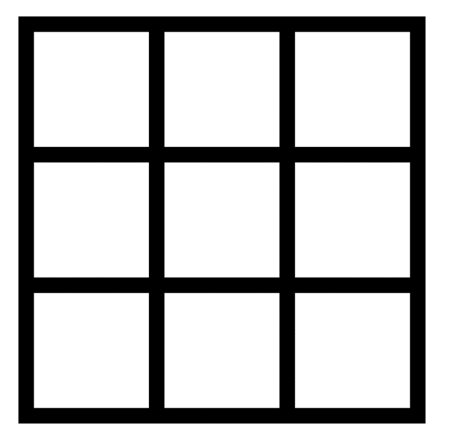 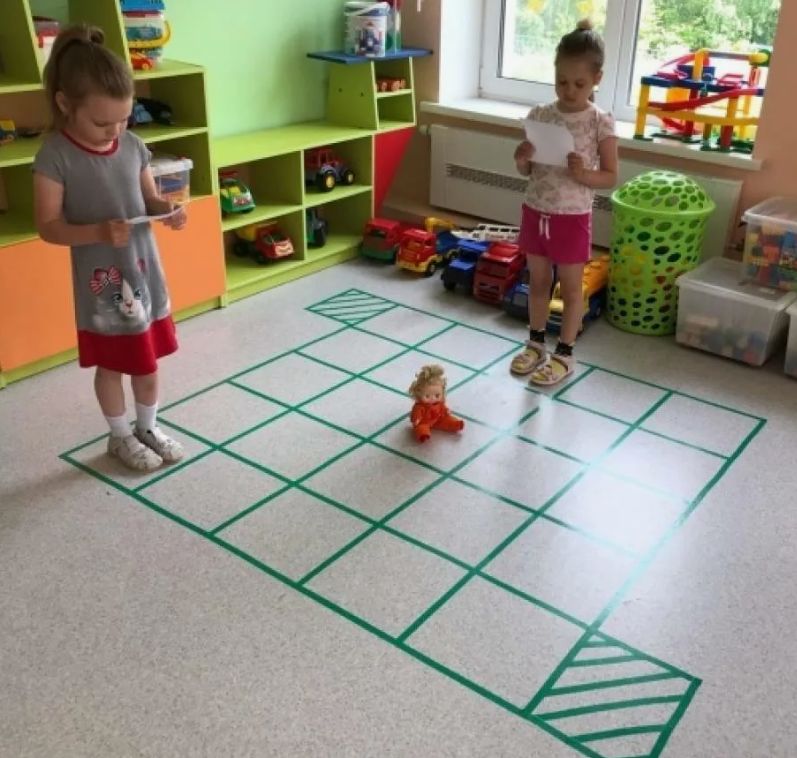 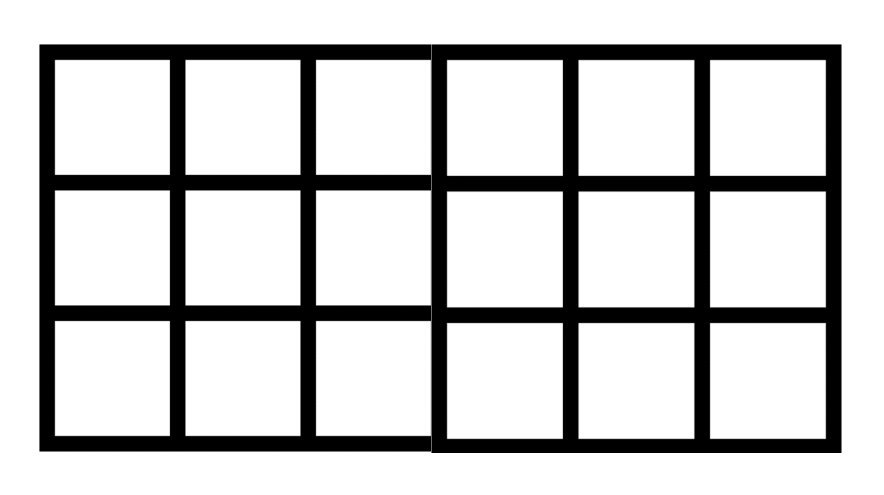 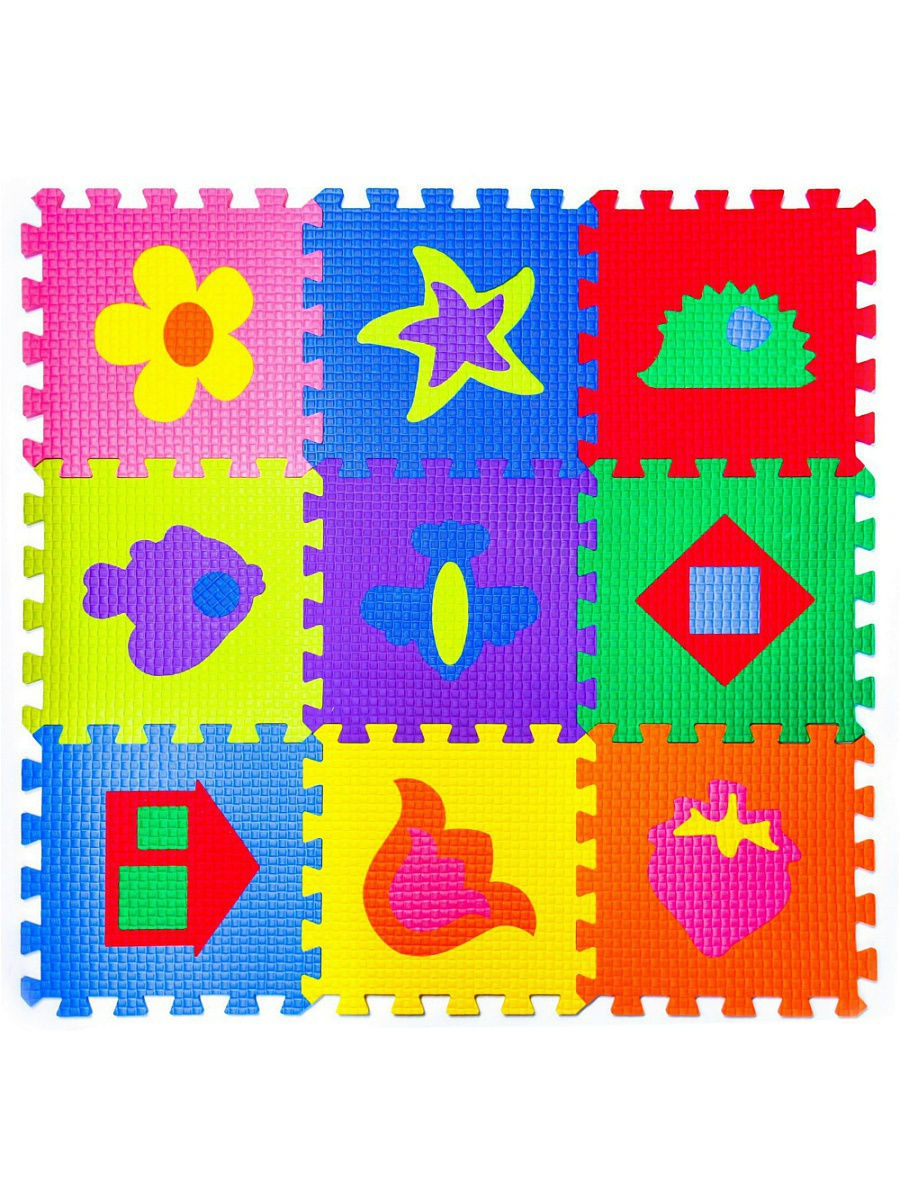 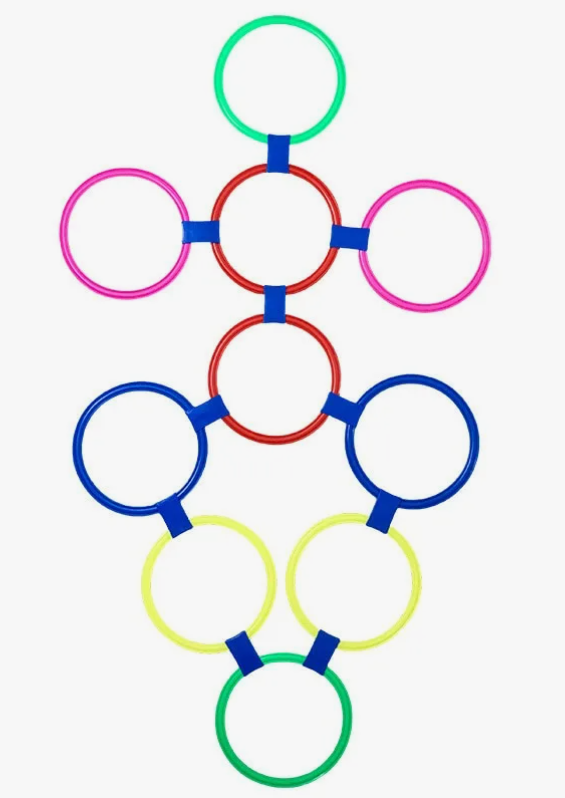 Дидактическая игра для детей подготовительного возраста «Су-доку»
 Цель игры: развитие наблюдательности, внимания, памяти, логического мышления; закрепление знания цветов; закрепление знания геометрических фигур, цифр, знаков; ориентировка на плоскости.
Правила:
На игровом поле из 9  клеток необходимо разместить геометрические фигуры так, чтобы в каждом столбике и строке каждая фигура встречалась только один раз.  
На игровом поле разложить недостающие геометрические фигуры в таком порядке, чтобы они не повторялись по цвету и форме в каждом ряду.
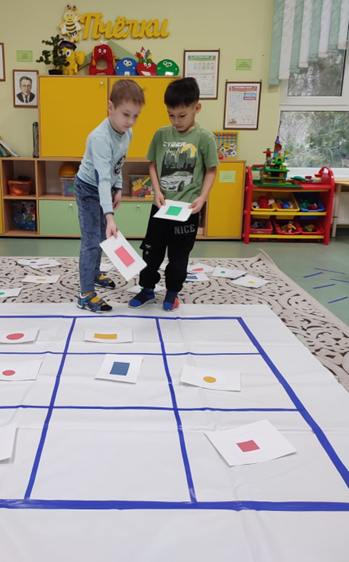 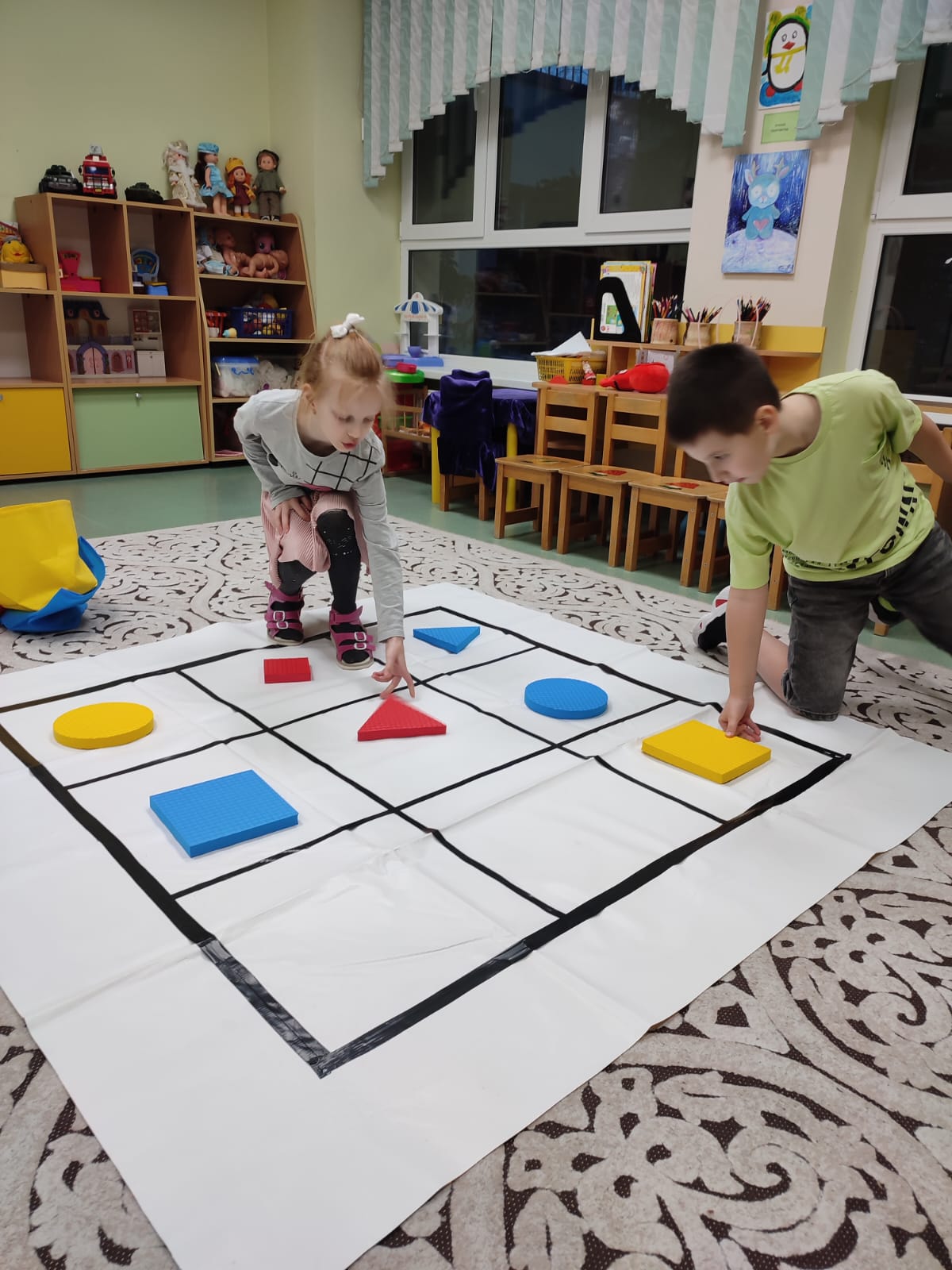 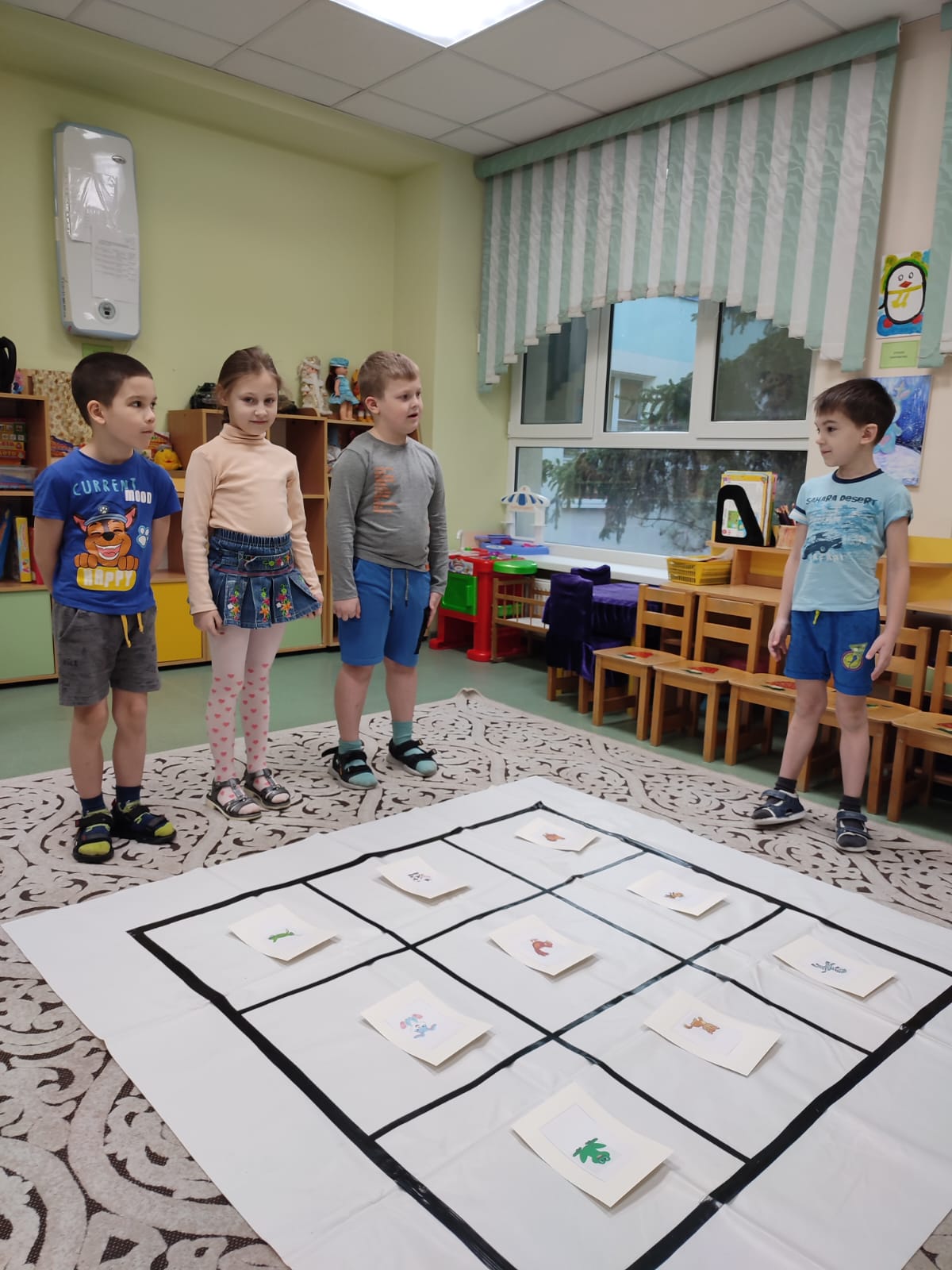 Дидактическая игра для детей подготовительного  возраста «Правильный порядок» 
Цель игры: развитие наблюдательности, внимания, памяти. 

Правила: Участвуют двое.
 На игровом поле из 9 клеток выкладываются 9 картинок (по 1 в каждую клетку). В течении 20 секунд один участник запоминает картинки. Затем отворачивается, а другой переворачивает любую картинку. Первый участник игры отгадывает.
Усложнённый вариант: убирается 2-3 картинки.
Дидактическая игра 
для детей подготовительного  возраста «Двигаюсь, играя» 
Цель игры: развитие внимания, памяти, логического мышления, ориентировки на плоскости. 
Правила: 
Участник получает карточку схемы-маршрута, согласно которой необходимо пройти данный маршрут.
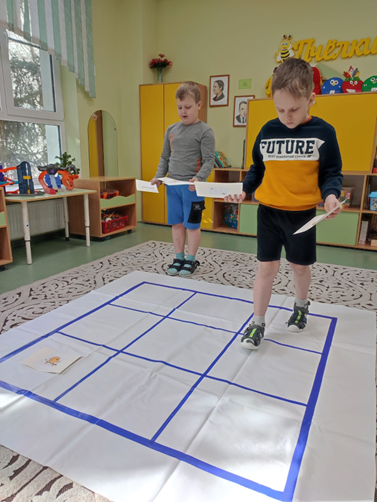 Спасибо за внимание!
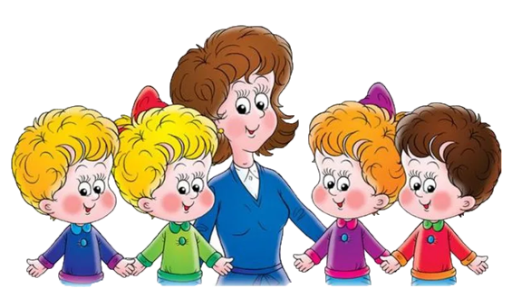